Steps in Post Merger Integration Process
Step 7:
Develop Communication Plans
Step 2:
Determine Governance
Step 5:
Develop Risk Management Plans
Step 1:
Deﬁne Strategy & Guiding Principles
Step 8:
Develop Stafﬁng & Retention Plans
Step 11:
Capture Lessons Learned
Step 3:
Conduct Joint IMO Meeting
Step 10:
Execute Plans
Step 6:
Develop Culture Integration Plans
Step 9:
Develop Project Integration Plans
Step 4:
Provide M&A Training
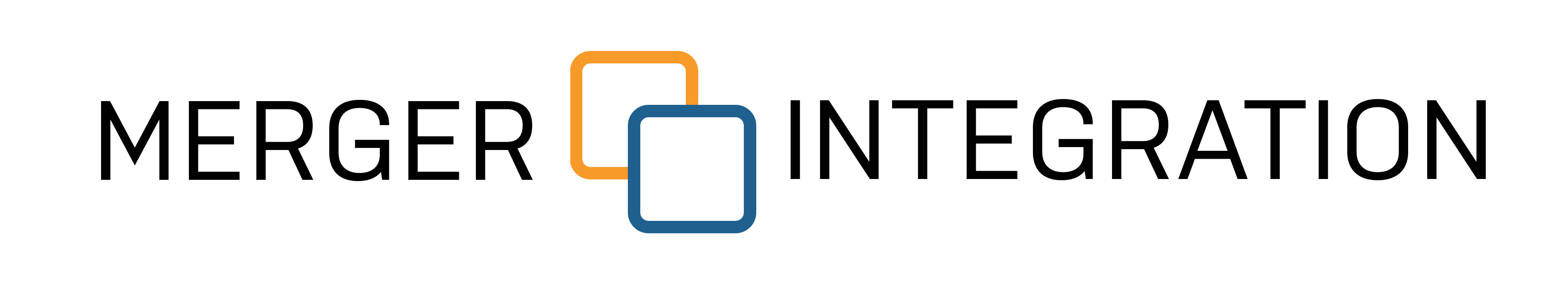 © PRITCHETT, LP      MergerIntegration.com       800-992-5922
1
Steps in Post Merger Integration Process
Define Integration Strategy and Guiding PrinciplesFacilitate executive session with senior leaders to determine planning direction and clarify integration goals, the extent of the integration, assumptions, non-negotiables, success metrics, and vision.
Determine M&A Integration GovernanceDefine the hierarchy, structure, roles, and resources for the integration project.
Conduct Integration Management Office (IMO) MeetingPlan and facilitate an IMO kickoff event to formally commence the integration process and officially onboard integration teams by reviewing pre-planning input, rules of engagement, objectives, and methodology.
Provide Post Merger Integration TrainingTeach integration teams a common methodology for the integration. Level set everyone with the same information.
Steps in Post Merger Integration Process
Develop Post Merger Integration Risk Management PlanCreate risk management plan that proactively addresses major events that could negatively impact the integration.
Develop Culture Integration PlansPerform culture analysis that isolates the cultural risk factors that pose the greatest integration challenges and develop plans to address them.
Develop Post Merger Integration Communication PlansCreate detailed communication plans including detailed Day 1, week 1 schedule, and event sequence.
Develop Post Merger Staffing & Retention PlansDevelop approach, process, and timing for “Newco” cost and organization structure recommendations.
Steps in Post Merger Integration Process
Develop M&A Project Integration PlansCreate a comprehensive project plan and timeline for all integration activities including a detailed integration road map that includes integrated schedule, budget, and milestones for each functional work stream.
Execute Acquisition Integration Plans (Includes Day 1 Plans)Implement plans and closely monitor the success of implementation with respect to quality, time, costs, and synergies.
Capture M&A Integration Lessons LearnedDebrief to document and capture key learnings about the integration process.